ЗВІТ ПЕРЕД ГРОМАДСЬКІСТЮ ДИРЕКТОРА ЧЕРКАСЬКОЇ ЗАГАЛЬНООСВІТНЬОЇ ШКОЛИ І-ІІІ ст. №4 ЗА 2020-2021 н.р.
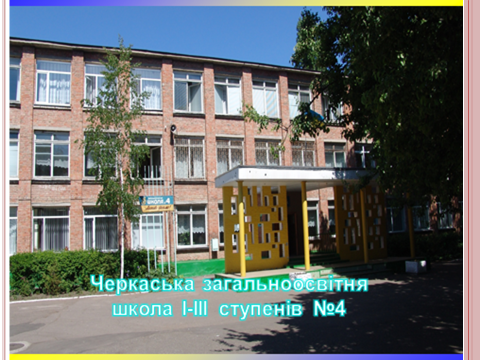 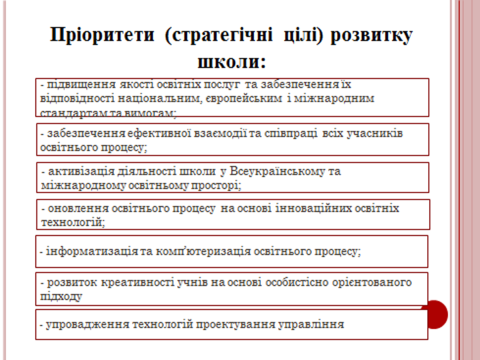 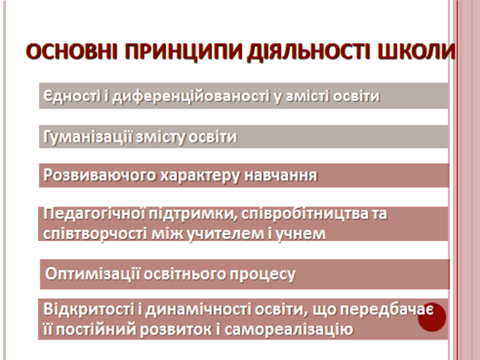 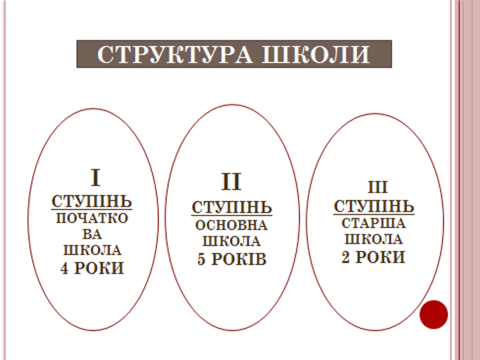 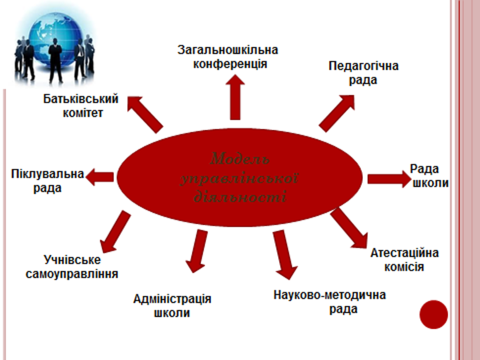 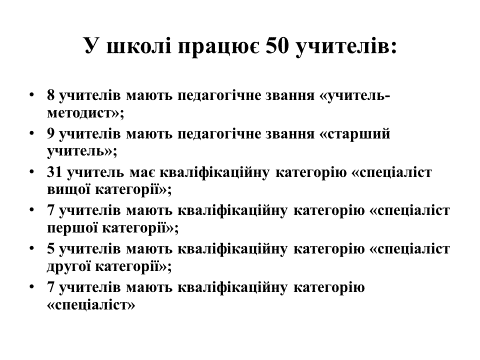 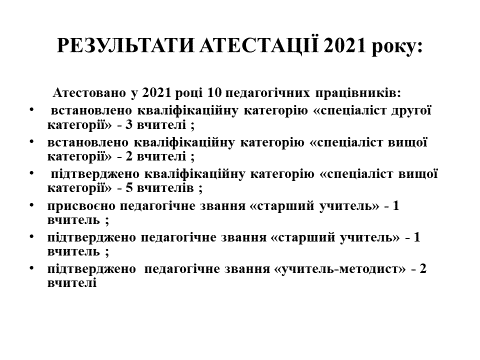 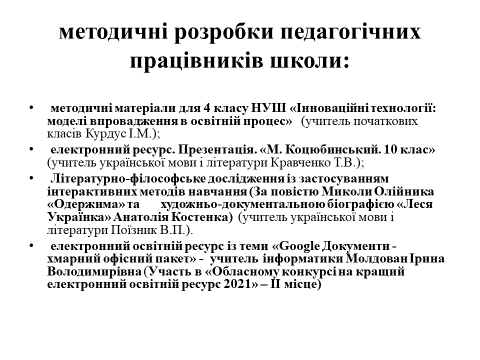 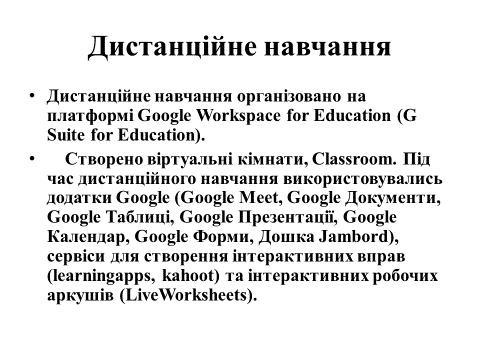 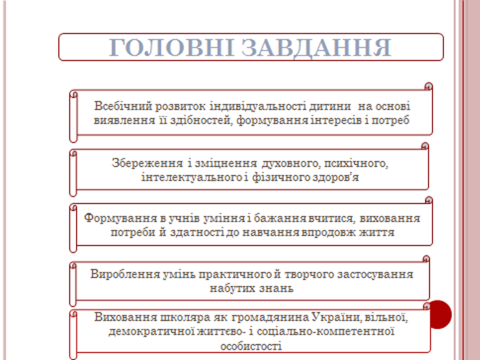 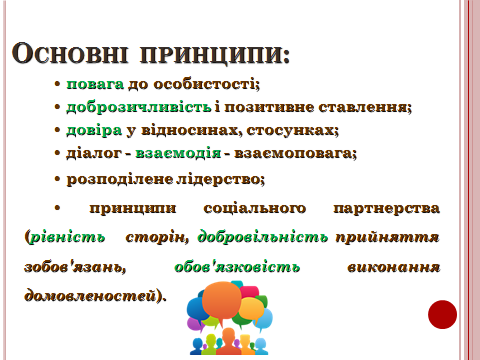 В 2020-2021 навчальному році в школі було 30 класів, в яких навчалось 865 учнів.12 класів початкової школи;14 класів основної школи;4 класи старшої школи.
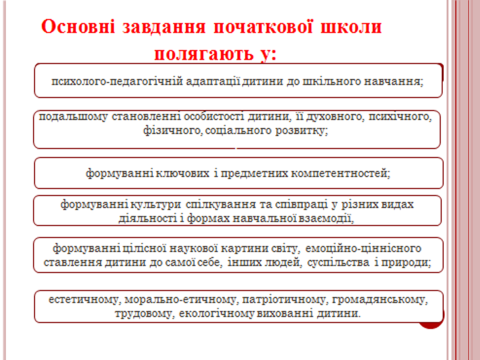